48か     てんけん-れいてきじょうたい
しと 2:42
237じだいのしゅやく
しゅやく
じだい
237
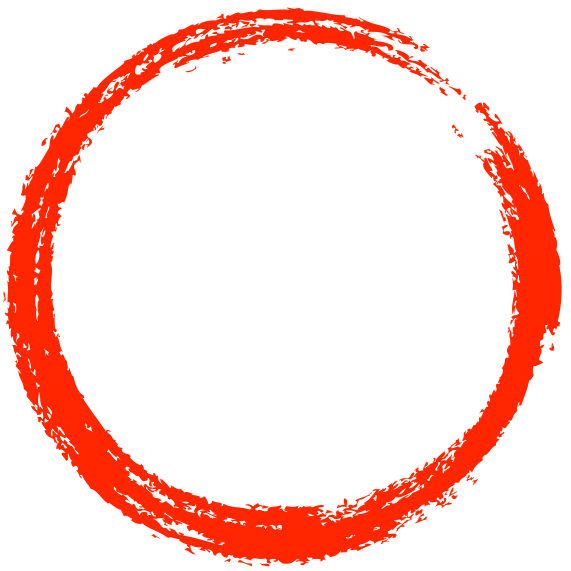 WITH
1. せいしょの レムナント7にんを     みて　れいてき　じょうたいを　　　てんけんしよう
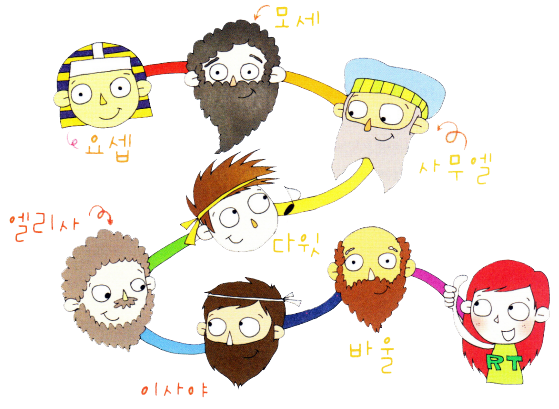 [Speaker Notes: 배경이미지출처 : http://cafe.daum.net/libadmin161/AjPU/41?q=%EA%B0%80%EC%A1%B1+%EC%9D%B4%EB%AF%B8%EC%A7%80+%EA%B7%B8%EB%A6%BC&re=1]
かみは　いのちを　すくうために、
あなたがたより　さきに、わたしを　
つかわして　くださったのです
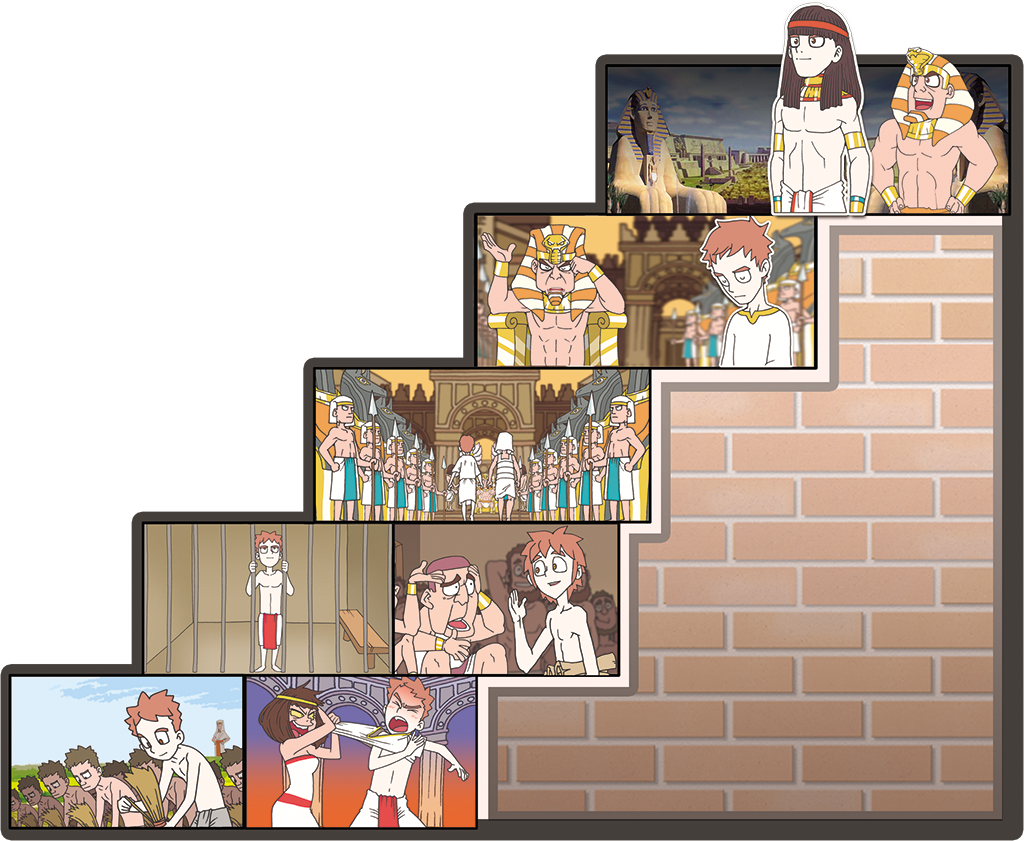 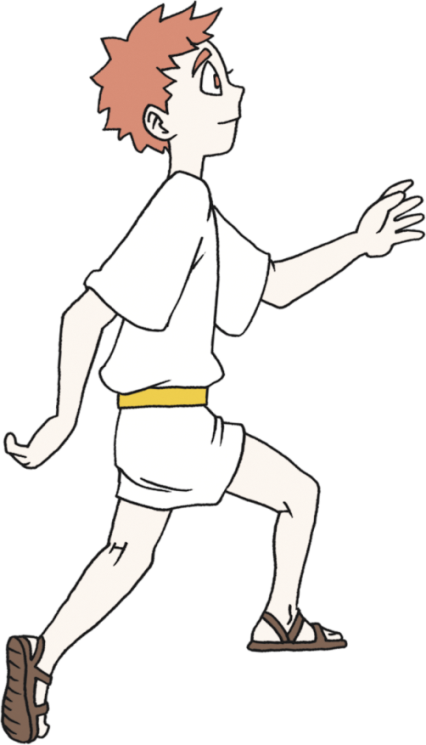 [Speaker Notes: 이미지출처 : https://news.v.daum.net/v/20190726214318605
이미지 출처 : http://www.ktin.net/h/contentxxx.html?code=newsbd&idx=487655&hmidx=1]
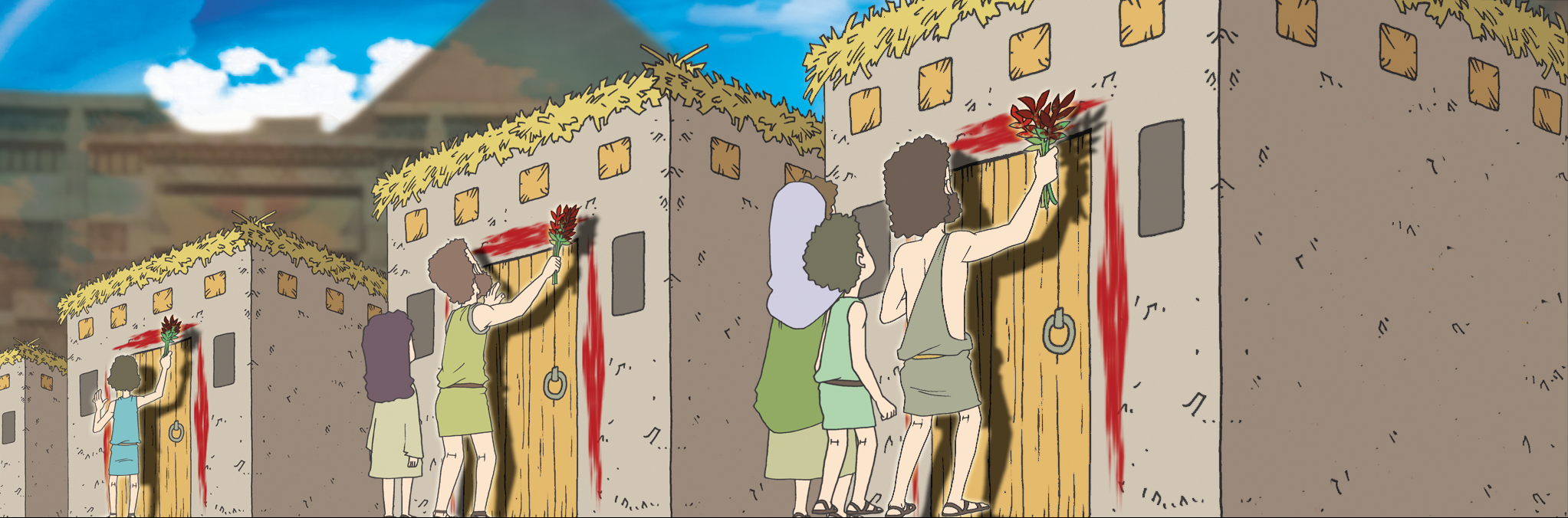 すぎこしの　こひつじの　ちを　ぬった　とき　エジプトの　ぐうぞうが　くずれて　しゅつエジプトの　みわざが　おきました
[Speaker Notes: 이미지출처 : https://news.v.daum.net/v/20190726214318605
이미지 출처 : http://www.ktin.net/h/contentxxx.html?code=newsbd&idx=487655&hmidx=1]
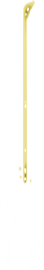 サムエルは　せいちょうした。しゅは　かれと　ともにおられ…
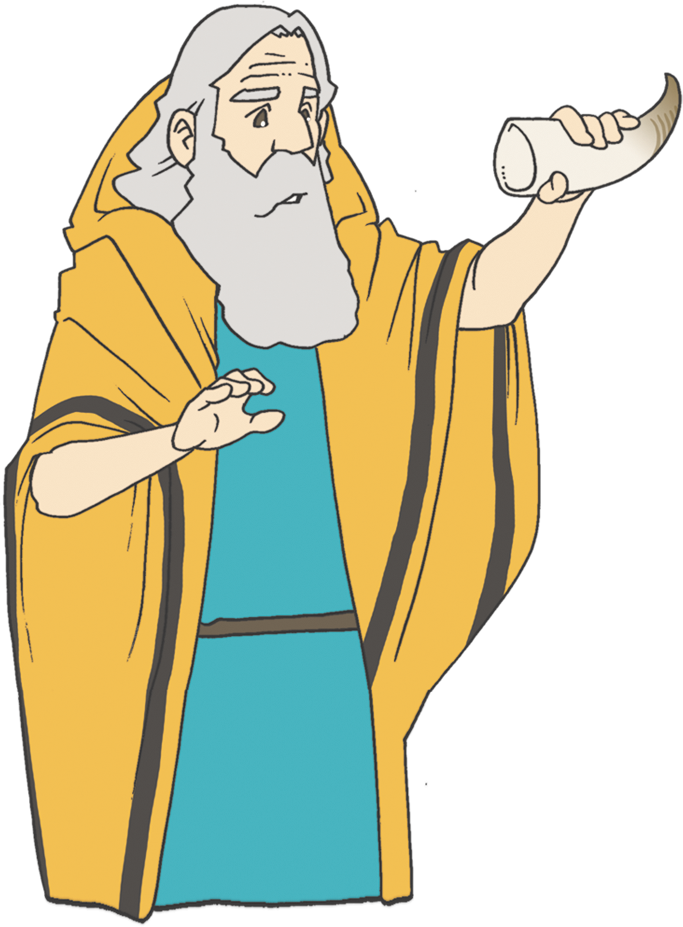 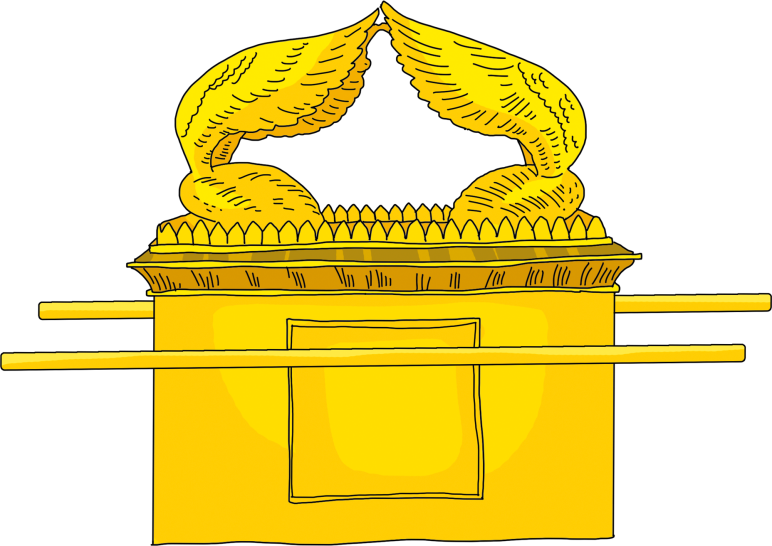 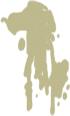 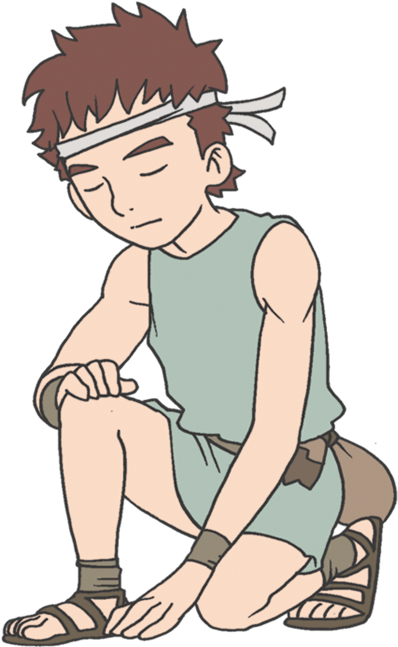 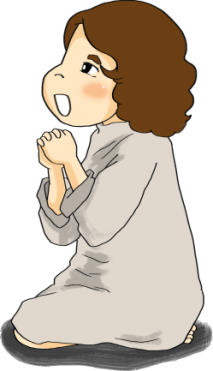 [Speaker Notes: 이미지출처 : https://news.v.daum.net/v/20190726214318605
이미지 출처 : http://www.ktin.net/h/contentxxx.html?code=newsbd&idx=487655&hmidx=1]
しゅは　また、しもべ　ダビデを　えらび、ひつじの　おりから　かれを　めし
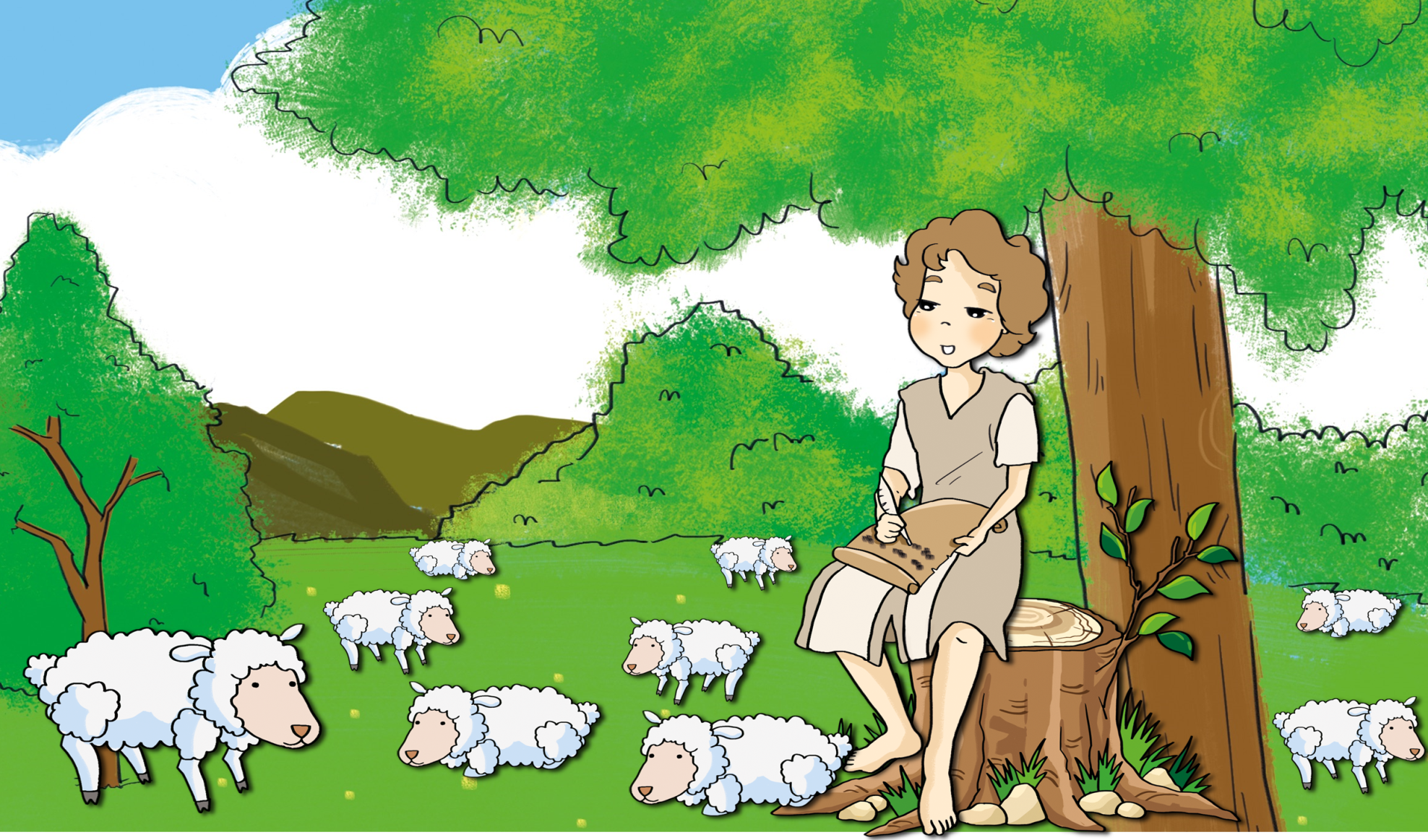 [Speaker Notes: 이미지출처 : https://news.v.daum.net/v/20190726214318605
이미지 출처 : http://www.ktin.net/h/contentxxx.html?code=newsbd&idx=487655&hmidx=1]
…あなたの　れいの、ふたつの　
わけまえが　わたしの　ものに　
なりますように
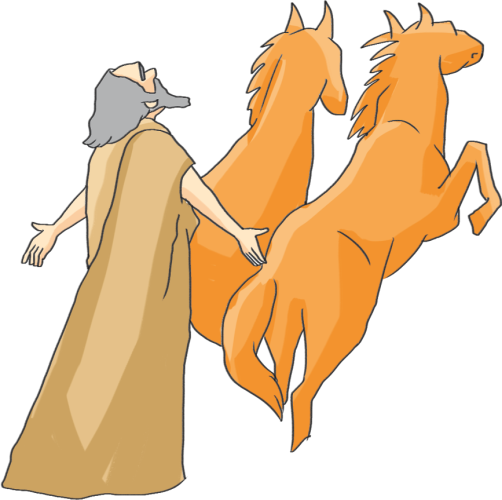 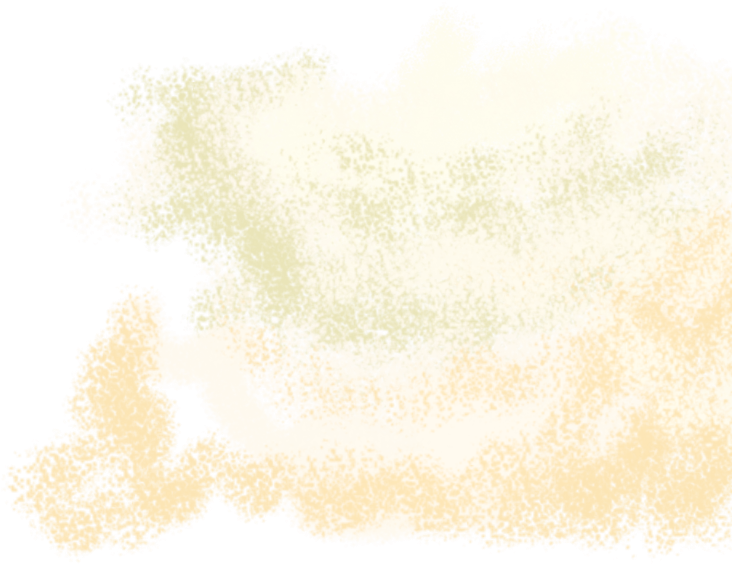 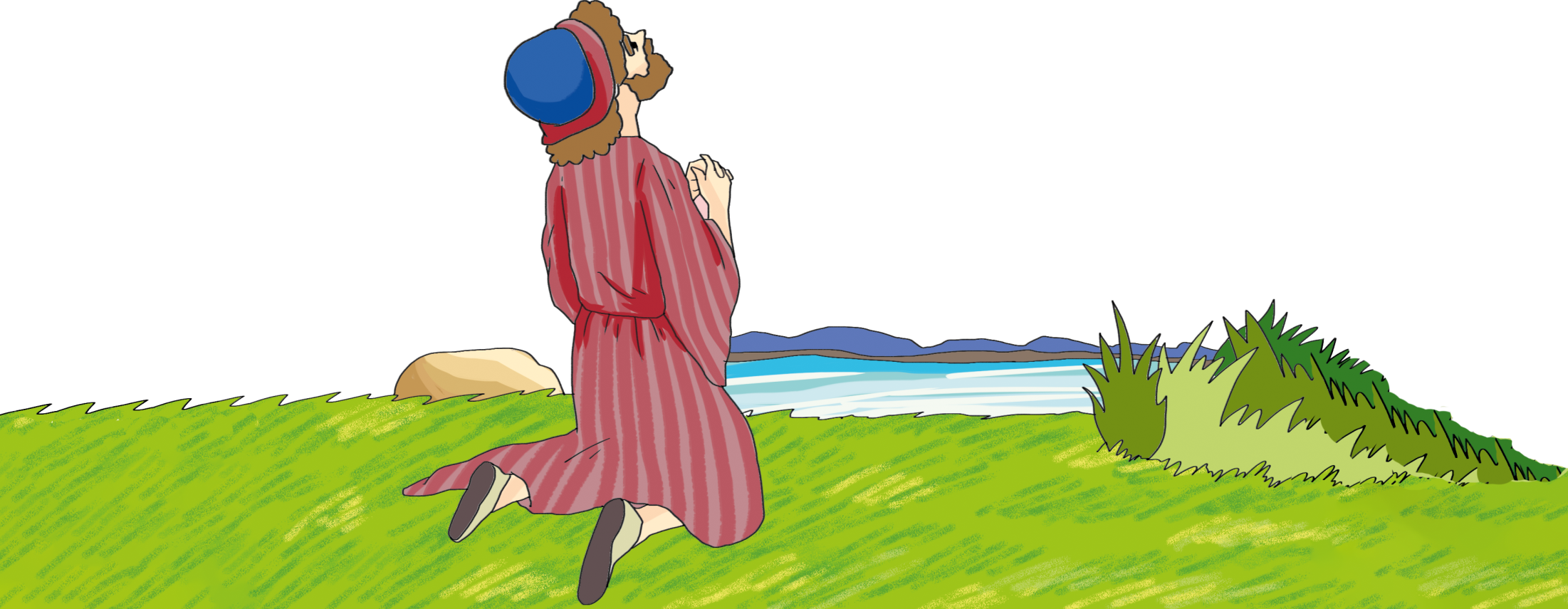 [Speaker Notes: 이미지출처 : https://news.v.daum.net/v/20190726214318605
이미지 출처 : http://www.ktin.net/h/contentxxx.html?code=newsbd&idx=487655&hmidx=1]
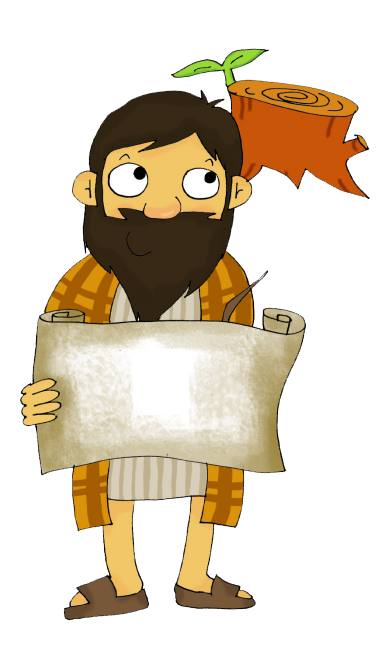 せいなる　
すえこそ、
その　きりかぶ
[Speaker Notes: 이미지출처 : https://news.v.daum.net/v/20190726214318605
이미지 출처 : http://www.ktin.net/h/contentxxx.html?code=newsbd&idx=487655&hmidx=1]
わたしは、わたしを　つよくしてくださる　かたによって、どんなことでも　できるのです。
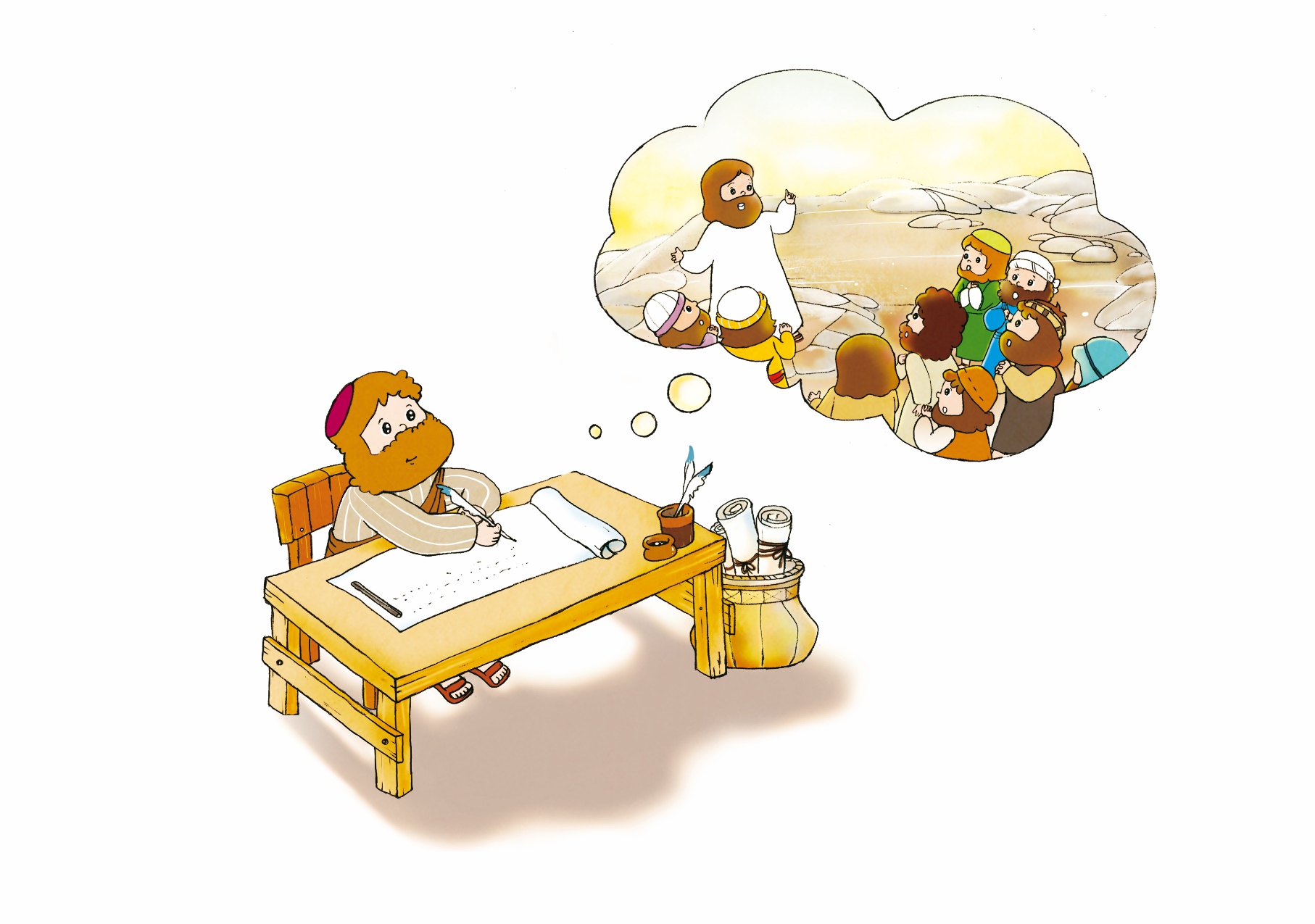 [Speaker Notes: 이미지출처 : https://news.v.daum.net/v/20190726214318605
이미지 출처 : http://www.ktin.net/h/contentxxx.html?code=newsbd&idx=487655&hmidx=1]
2. バビロンじだいの　レムナントを　　みて　れいてきじょうたいを　　てんけんしよう
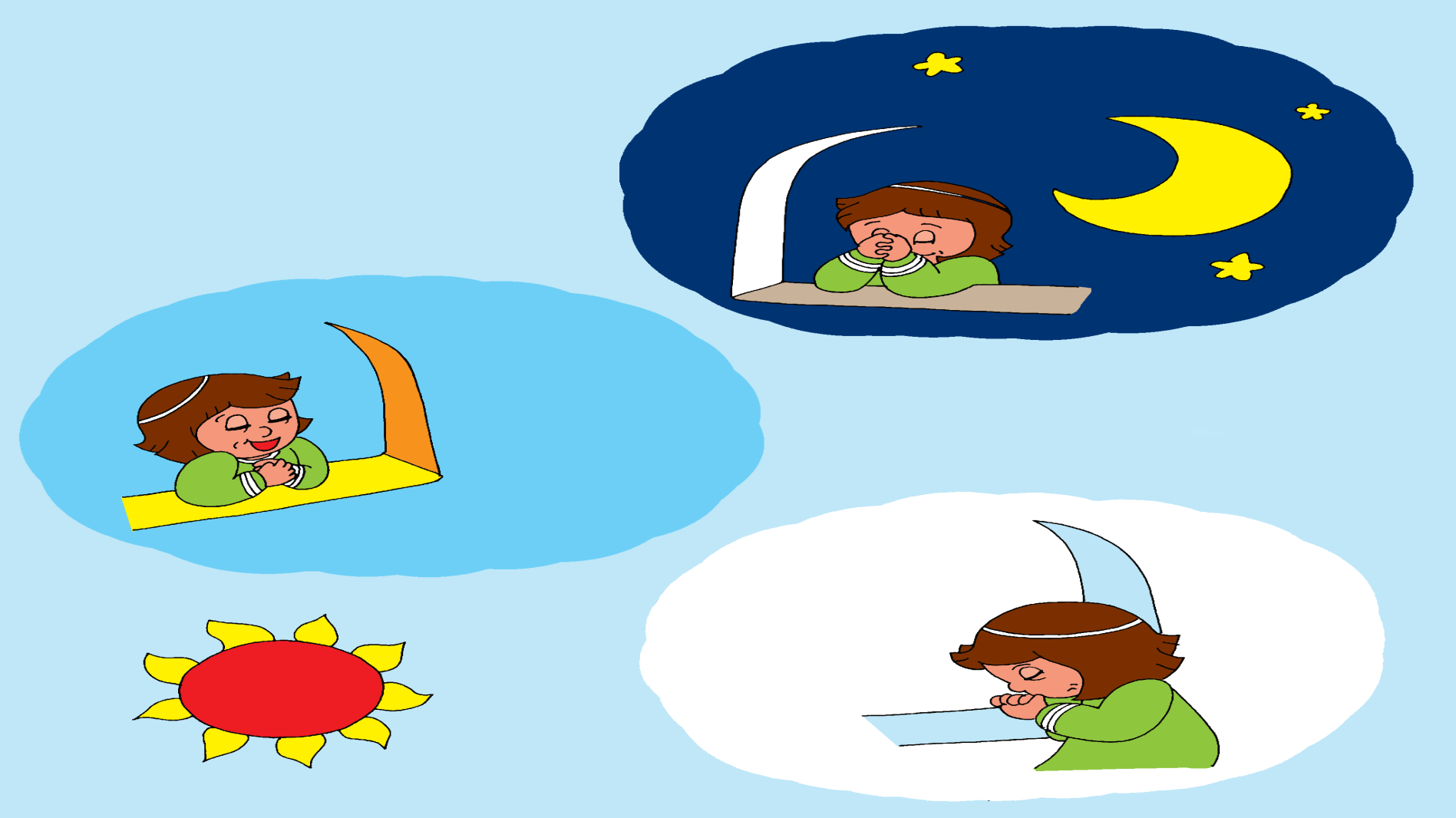 …かれは、いつものように、ひに　さんど、
ひざまずき、かれの　かみのまえに　いのり、
かんしゃしていた。
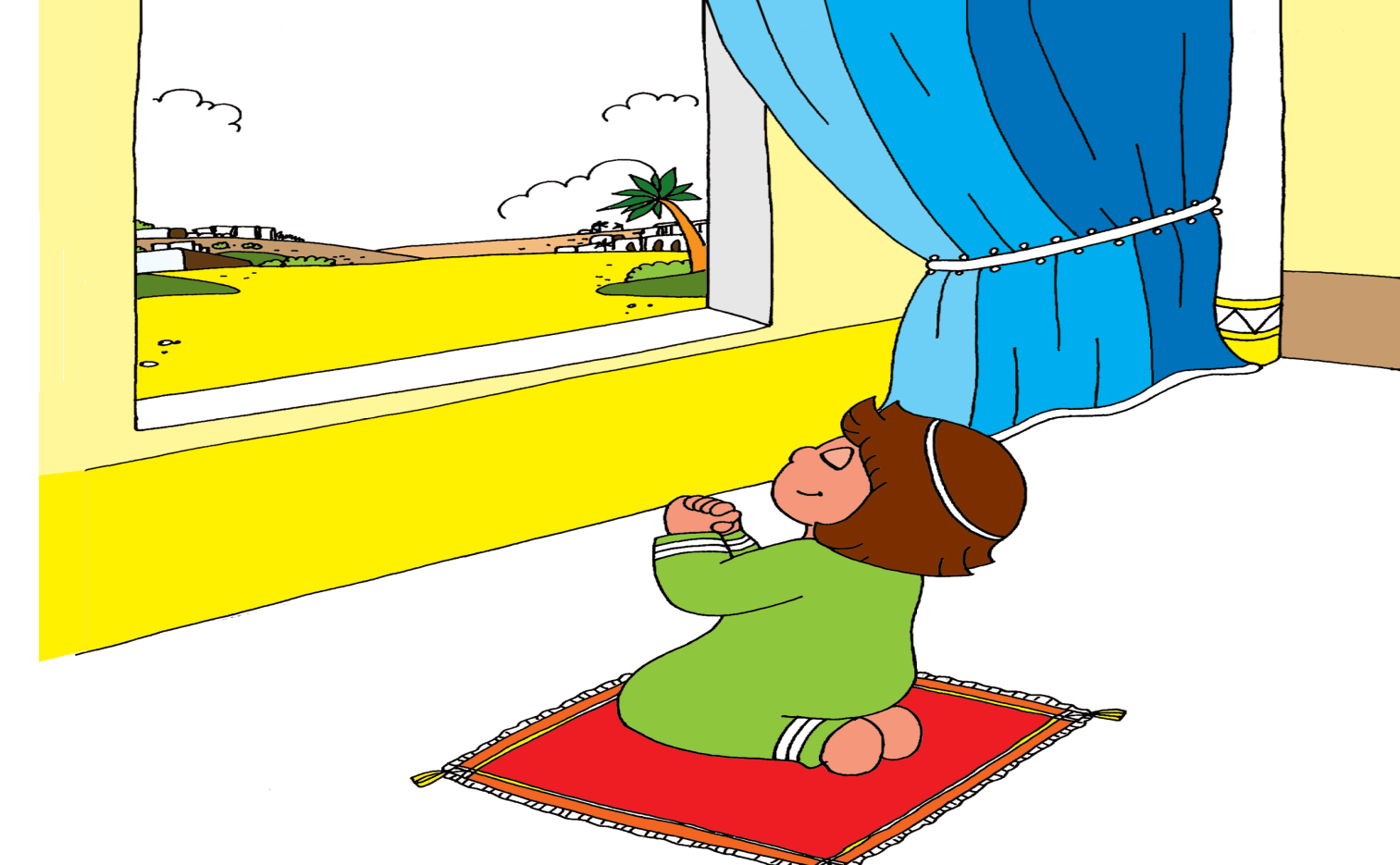 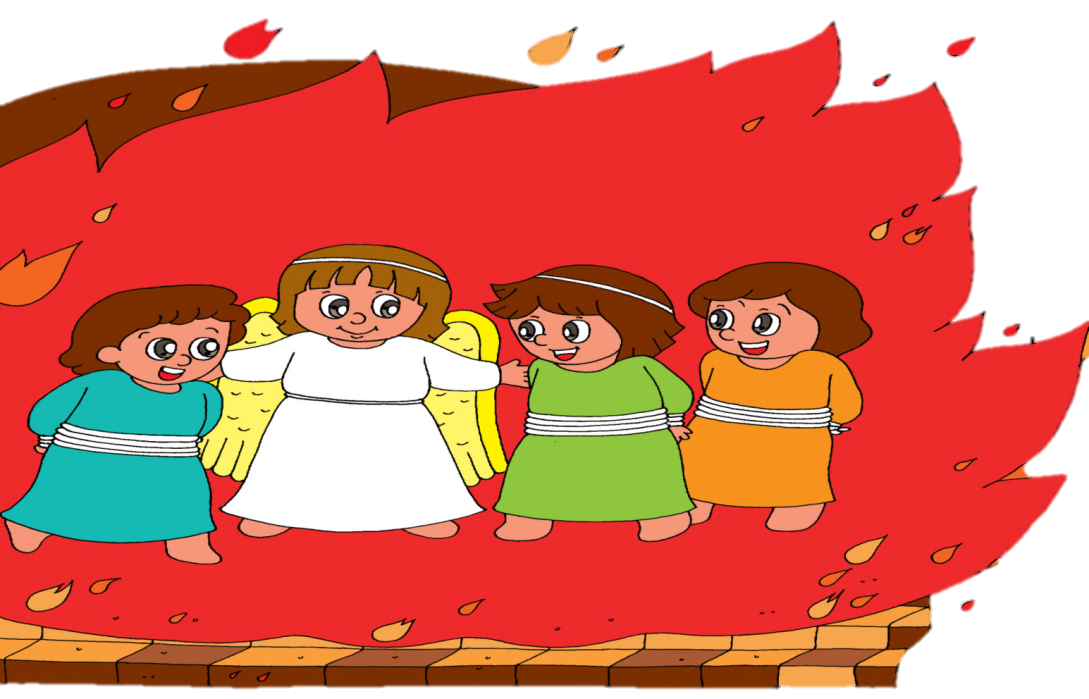 [Speaker Notes: 이미지출처 : https://news.v.daum.net/v/20190726214318605
이미지 출처 : http://www.ktin.net/h/contentxxx.html?code=newsbd&idx=487655&hmidx=1]
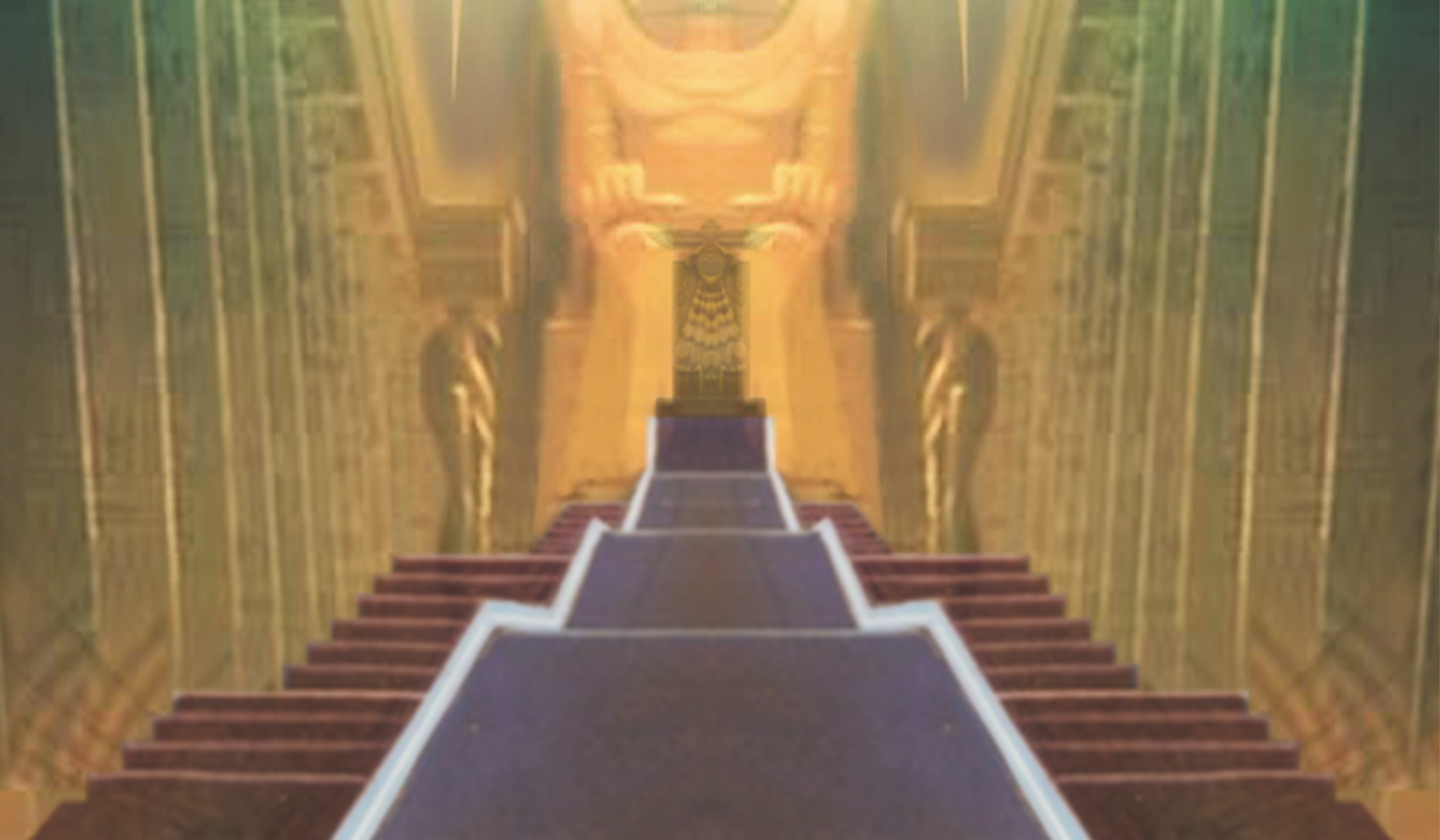 … しななければ　ならないなら　しにます
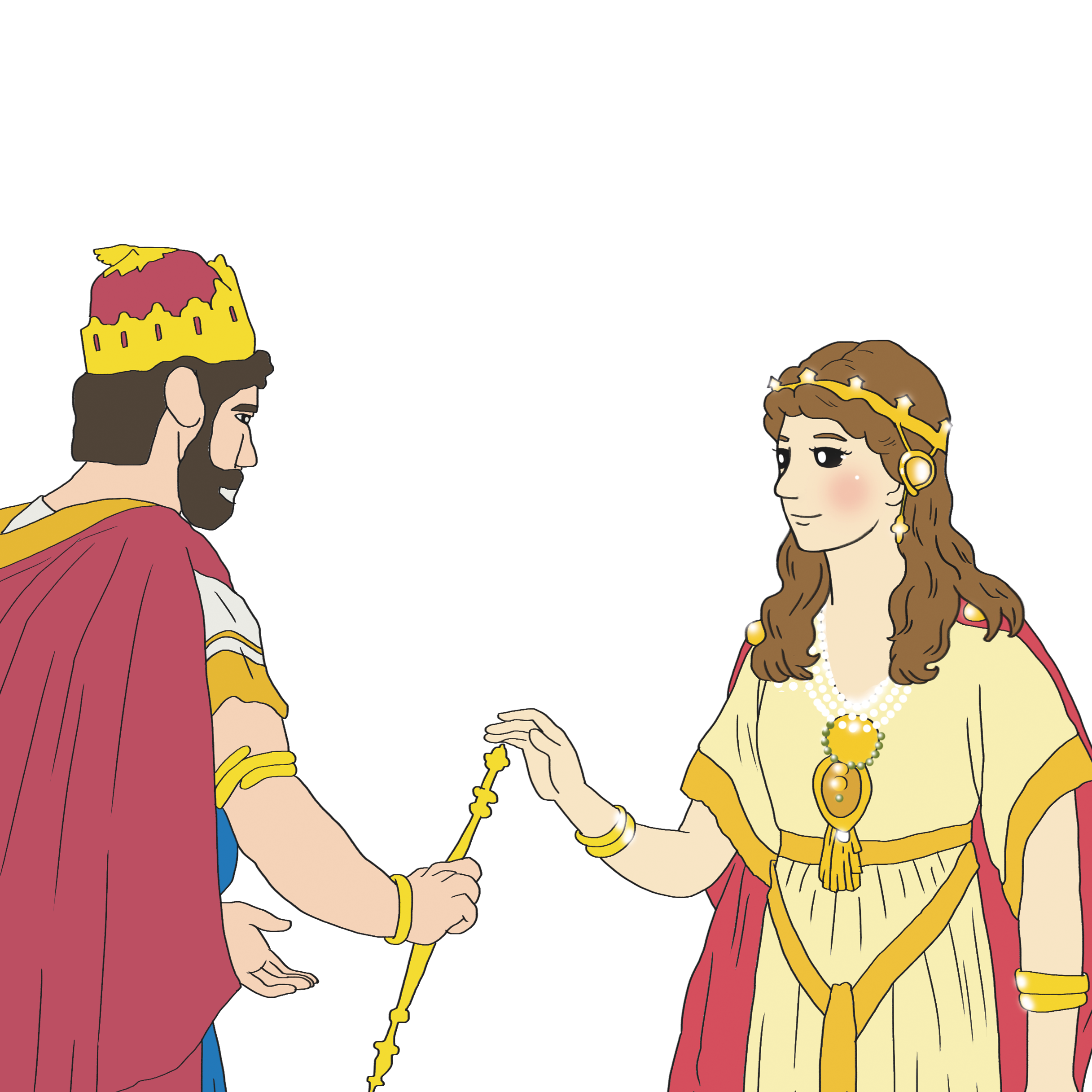 [Speaker Notes: 이미지출처 : https://news.v.daum.net/v/20190726214318605
이미지 출처 : http://www.ktin.net/h/contentxxx.html?code=newsbd&idx=487655&hmidx=1]
3. しょだいきょうかいを　みて　れいてき　じょうたいを　てんけんしよう
みな　こころを　あわせ、いのりに　せんねんしていた
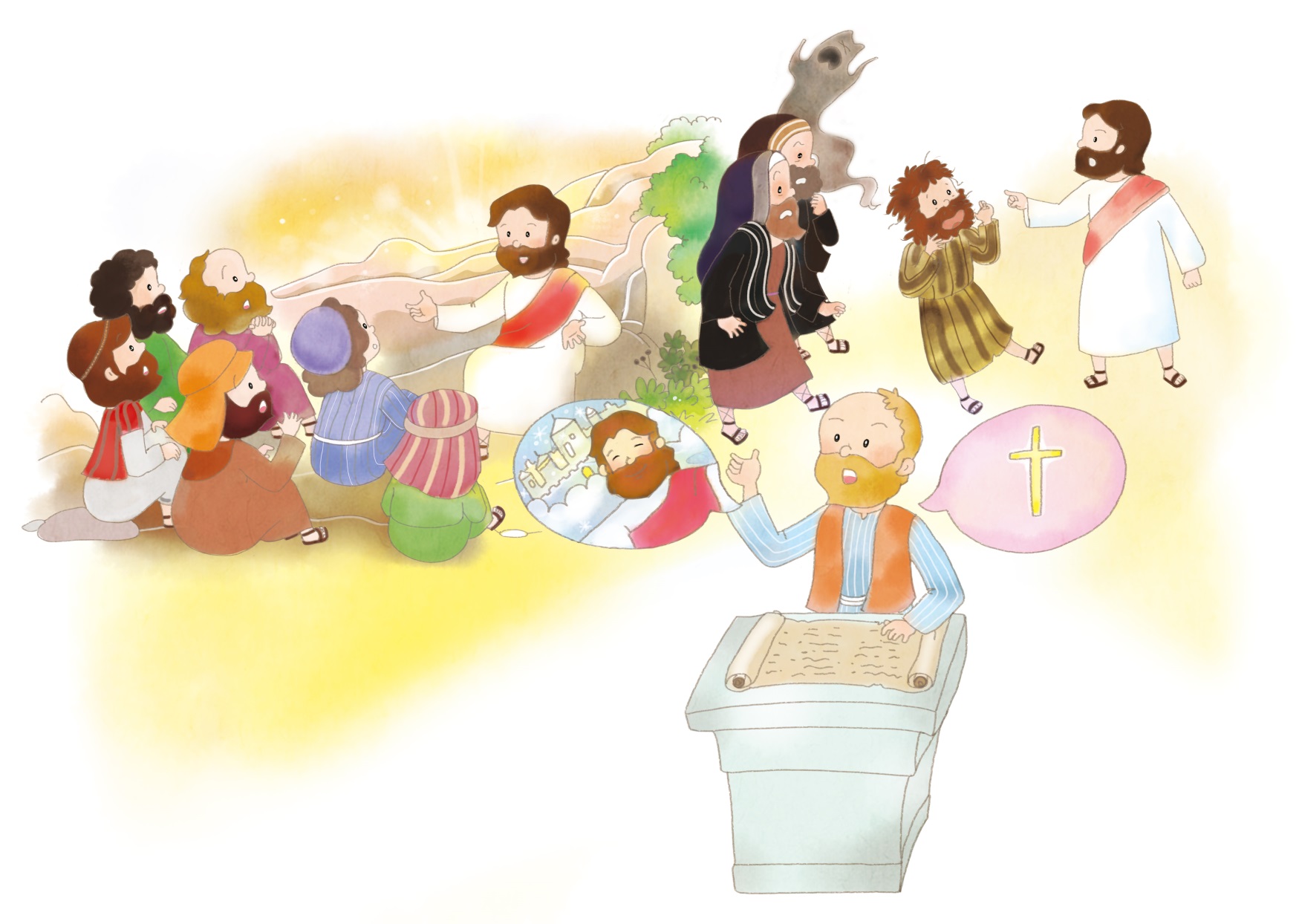 ごじゅんせつの　ひに　なって、みなが　
ひとつところに　あつまっていた
かれらは　しとたちの　おしえを　かたくまもり、
まじわりを　し、パンを　さき、いのりを　していた。
を
し
て
こく　いん　し　よう
フォーラム
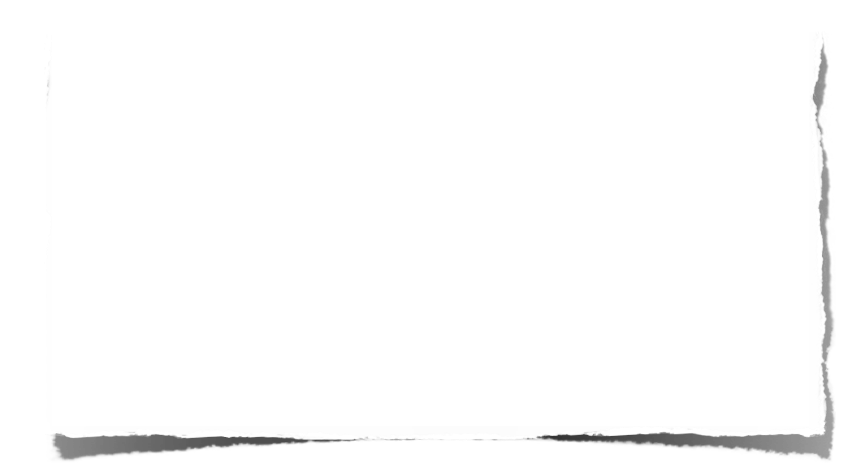 みことばの　なかで 　いちばん　こころに　のこった　
ことを フォーラムしよう
てんけん　－　れいてきじょうたいに ついて　
フォーラムしよう
こんしゅう　じっせん　することを　フォーラムしよう